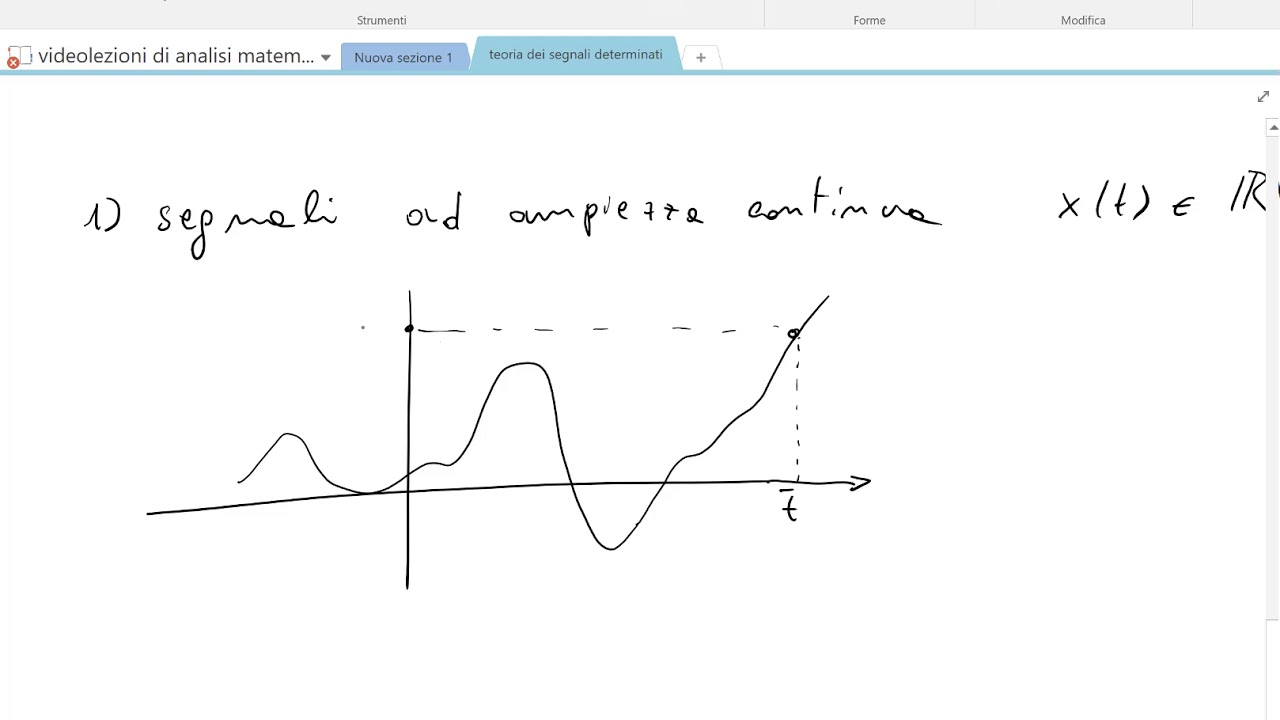 Teoria dei Segnali
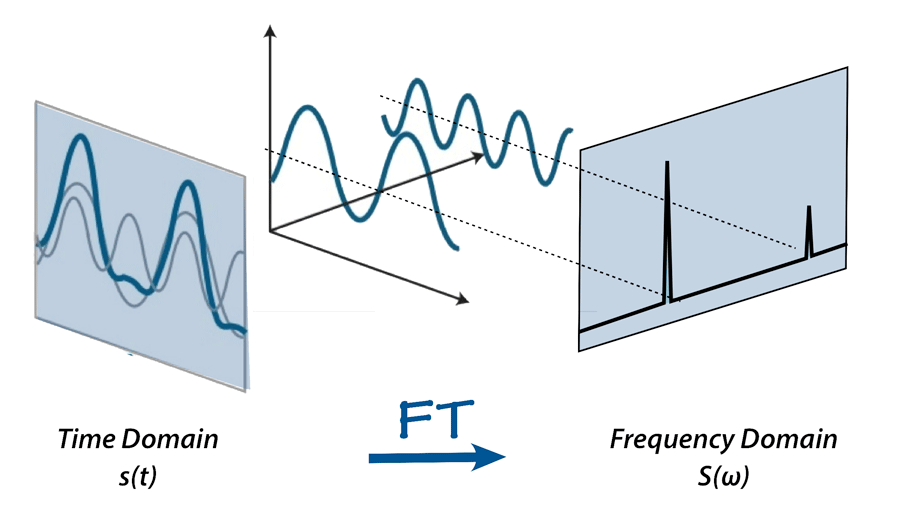 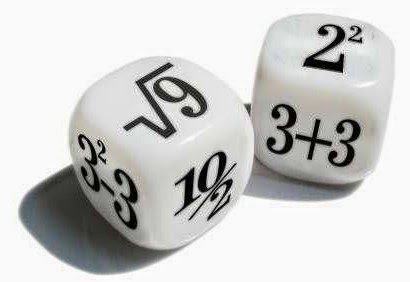 Corso di Laurea: 
Scienze Nautiche Aeronautiche e Meteo-Oceanografiche
Anno Accademico: 2022/2023
Crediti: 9 CFU
Docente: Giampaolo Ferraioli
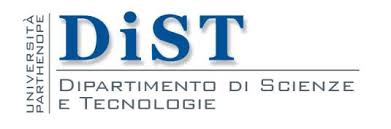 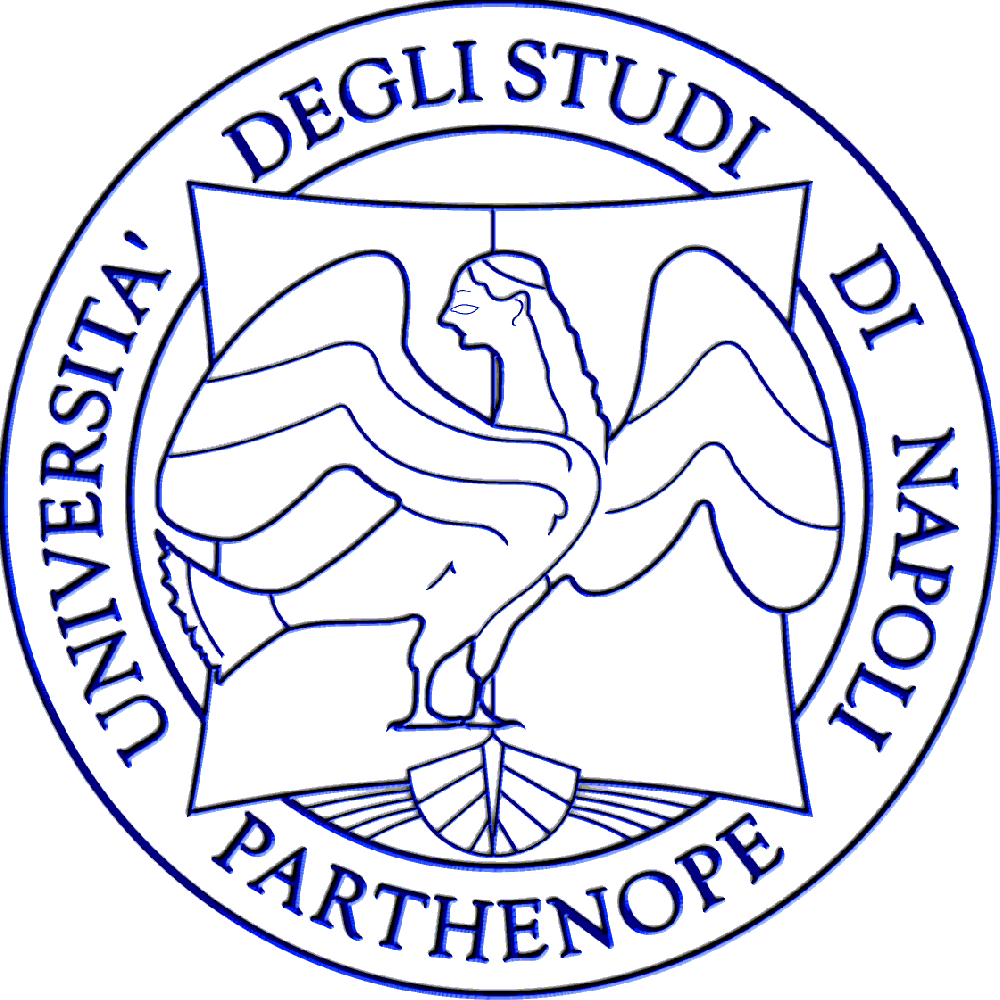 Sommario
Area e Media Temporale
Area e Media Temporale
L’area di un segnale è definita come:


È l’area sottesa dal segnale. Nel caso di segnali corrispondenti a particolari figure geometriche, è possibile calcolarla con le note formule della geometria piana.
La media temporale di un segnale è definita come:
Se un segnale ha area finita, la sua media temporale è nulla.
Nel caso di Segnali periodici è possibile calcolare la media temporale nel seguente modo:
Area e Media Temporale
Esempio
Calcolare l’area e la media temporale dei seguenti segnali:
Finestra rettangolare
Esponenziale monolatero
Segnale costante
Gradino unitario
Fasore
Coseno